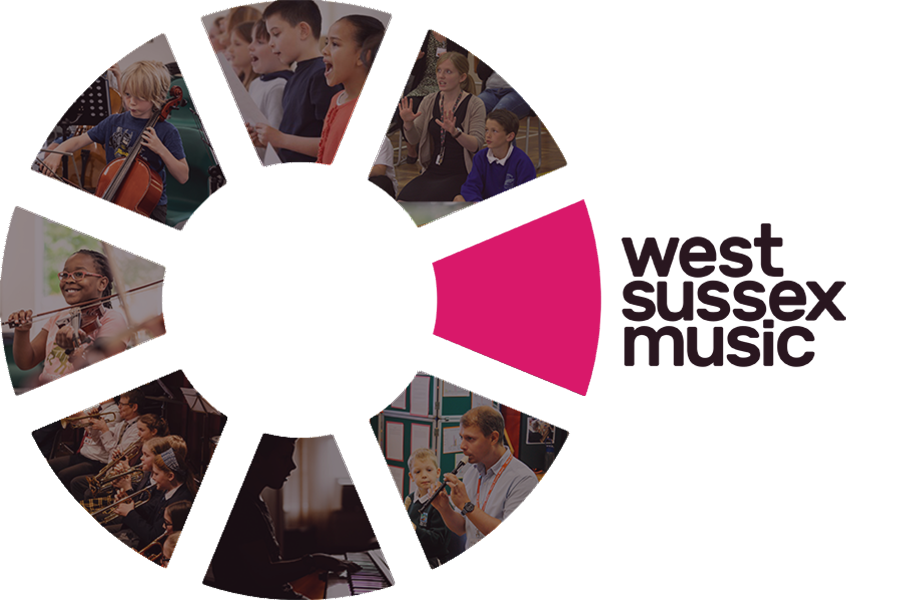 The Power, Awe and Wonder of the Human Voice
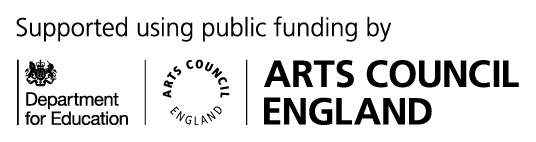 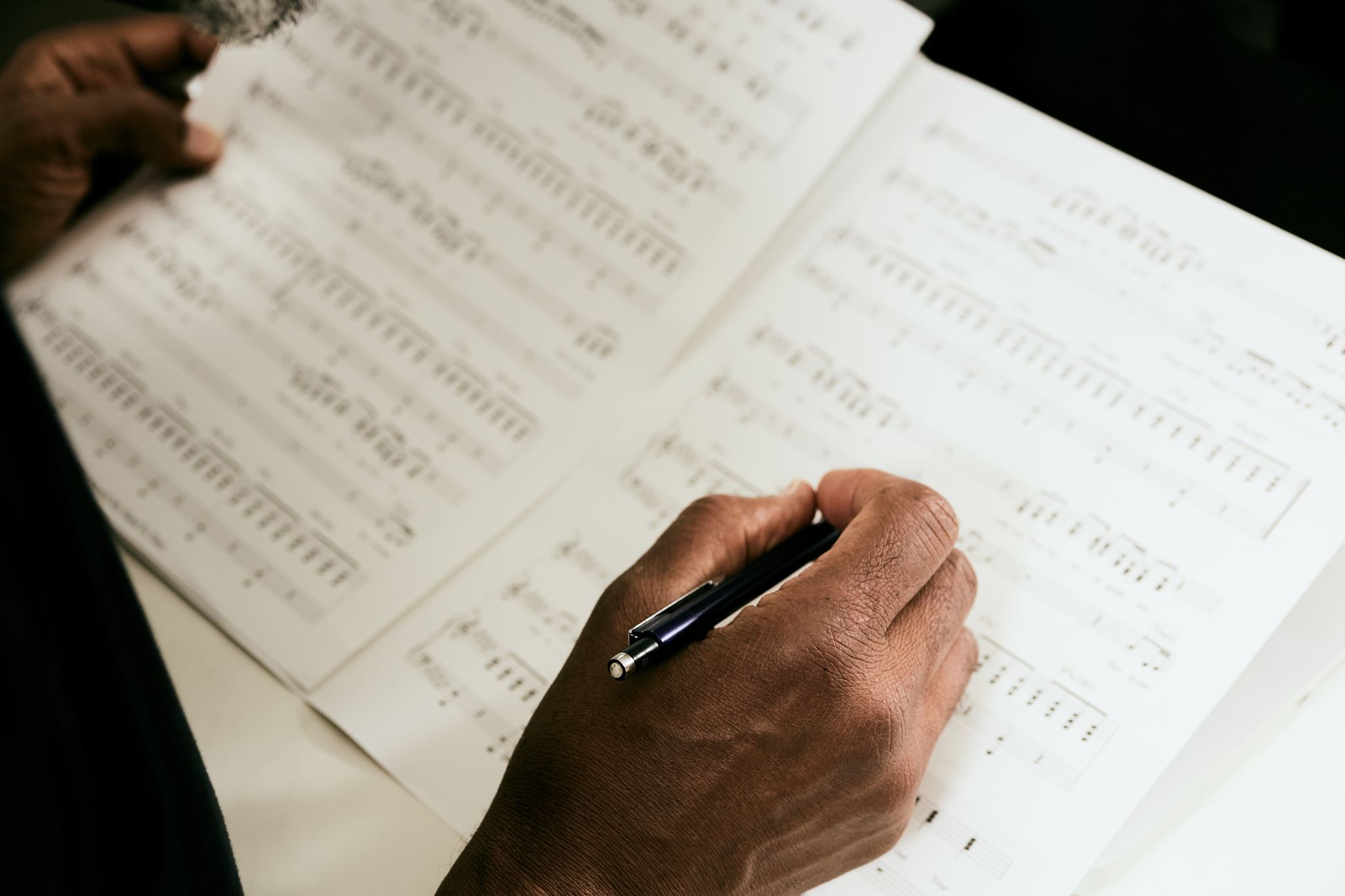 Aims and Objectives
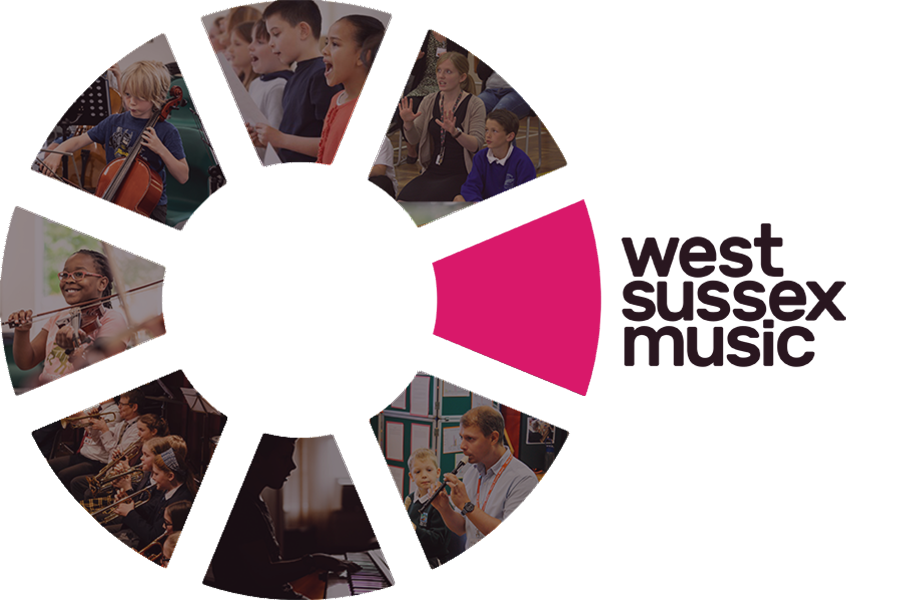 To practically explore the physiology of the voice.
To explore songs and vocal exercises, which help develop pitch recognition and vocal range.
To explore vocal exercises and activities which encourage healthy vocal technique.
To understand the components of a good vocal warm up.
Good posture for singing
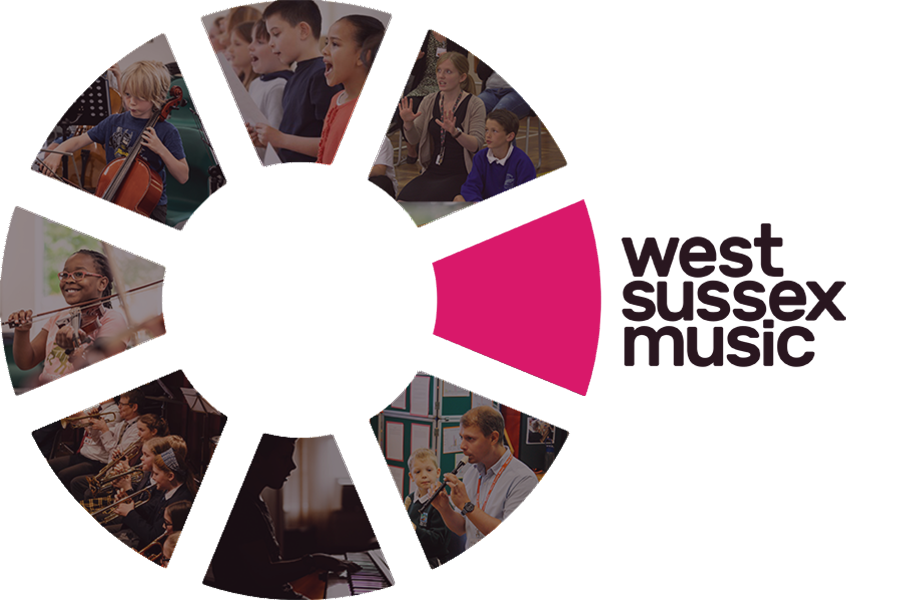 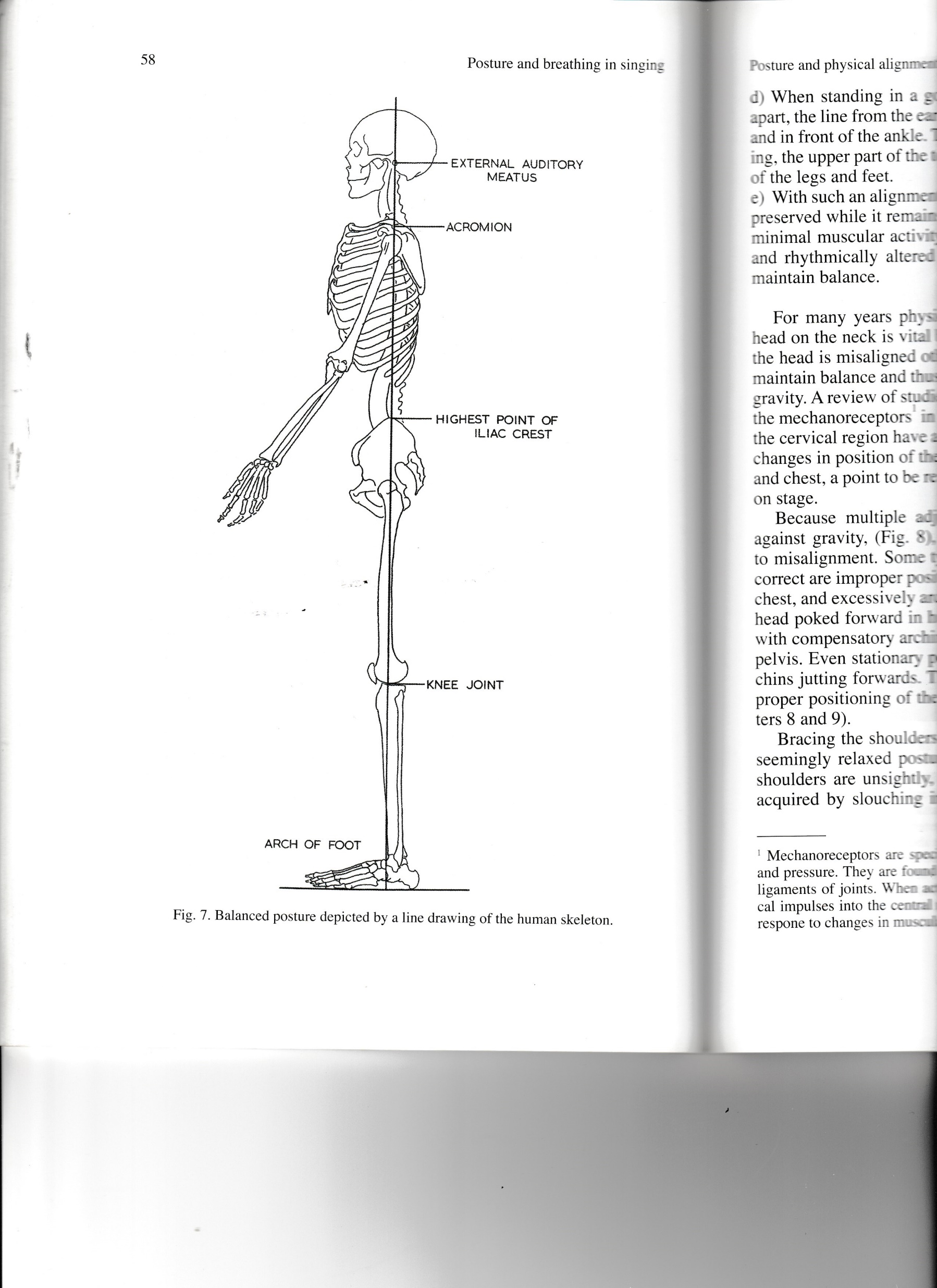 Breathing
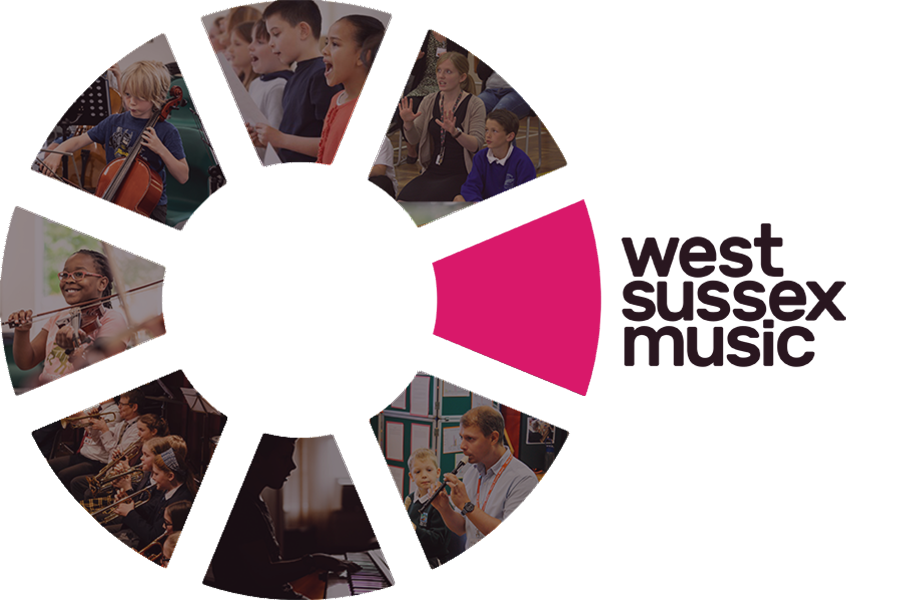 Phonation
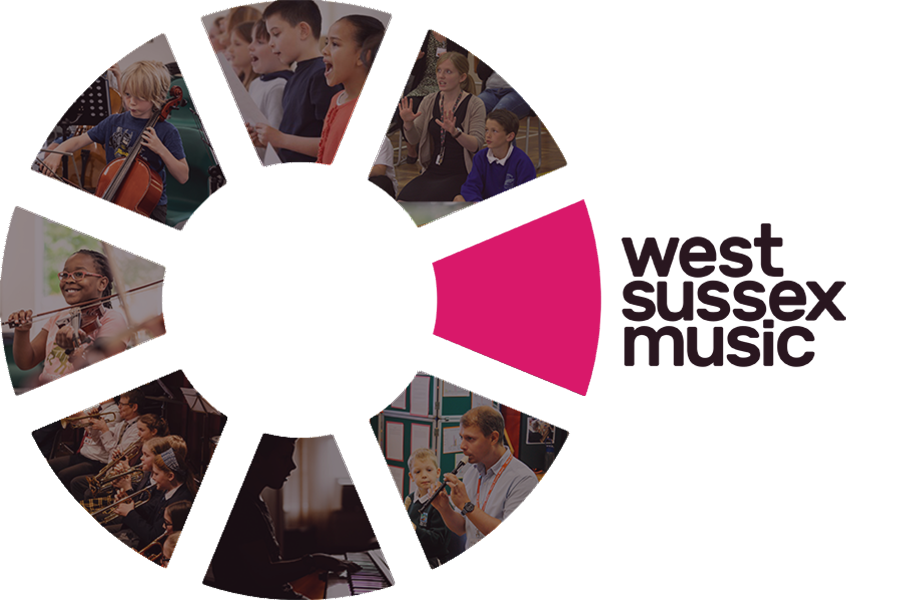 Pitch is determined by the length, tension and pressure of the vocal folds.
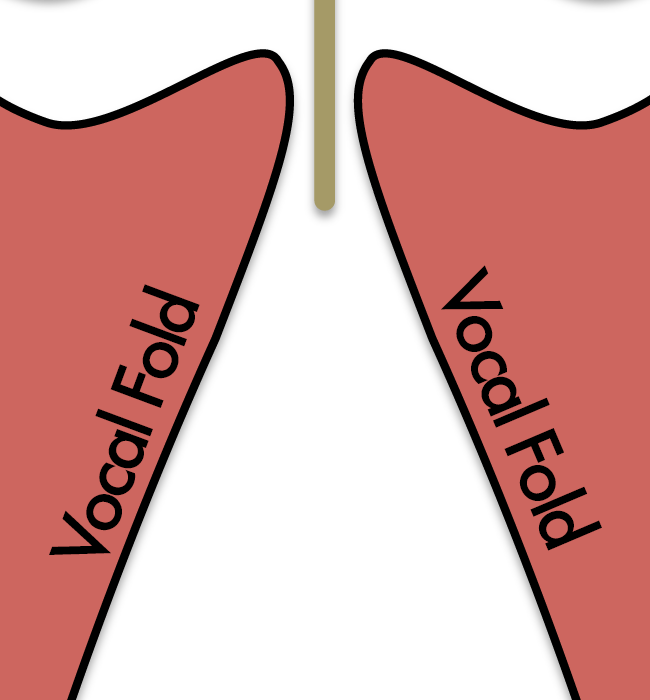 The vocal folds inside the larynx
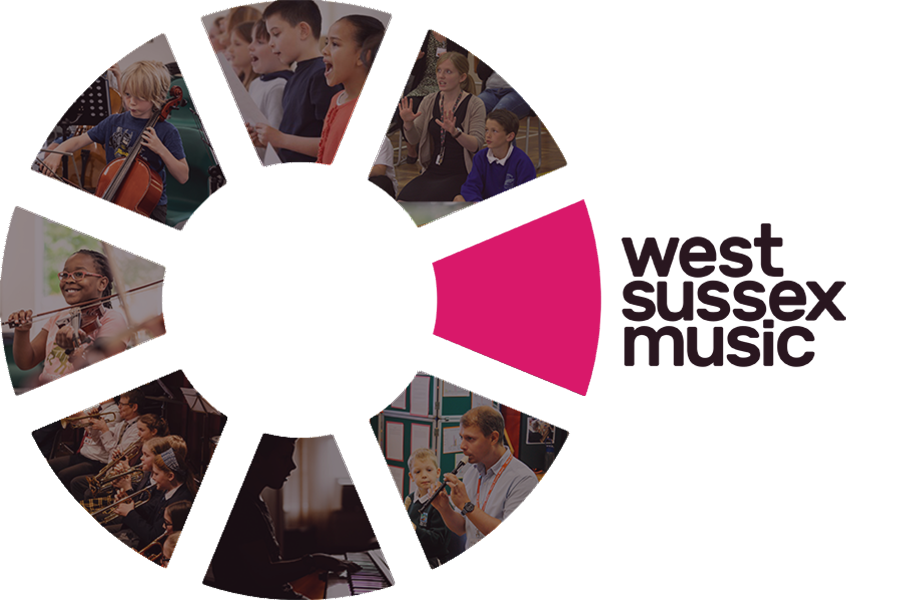 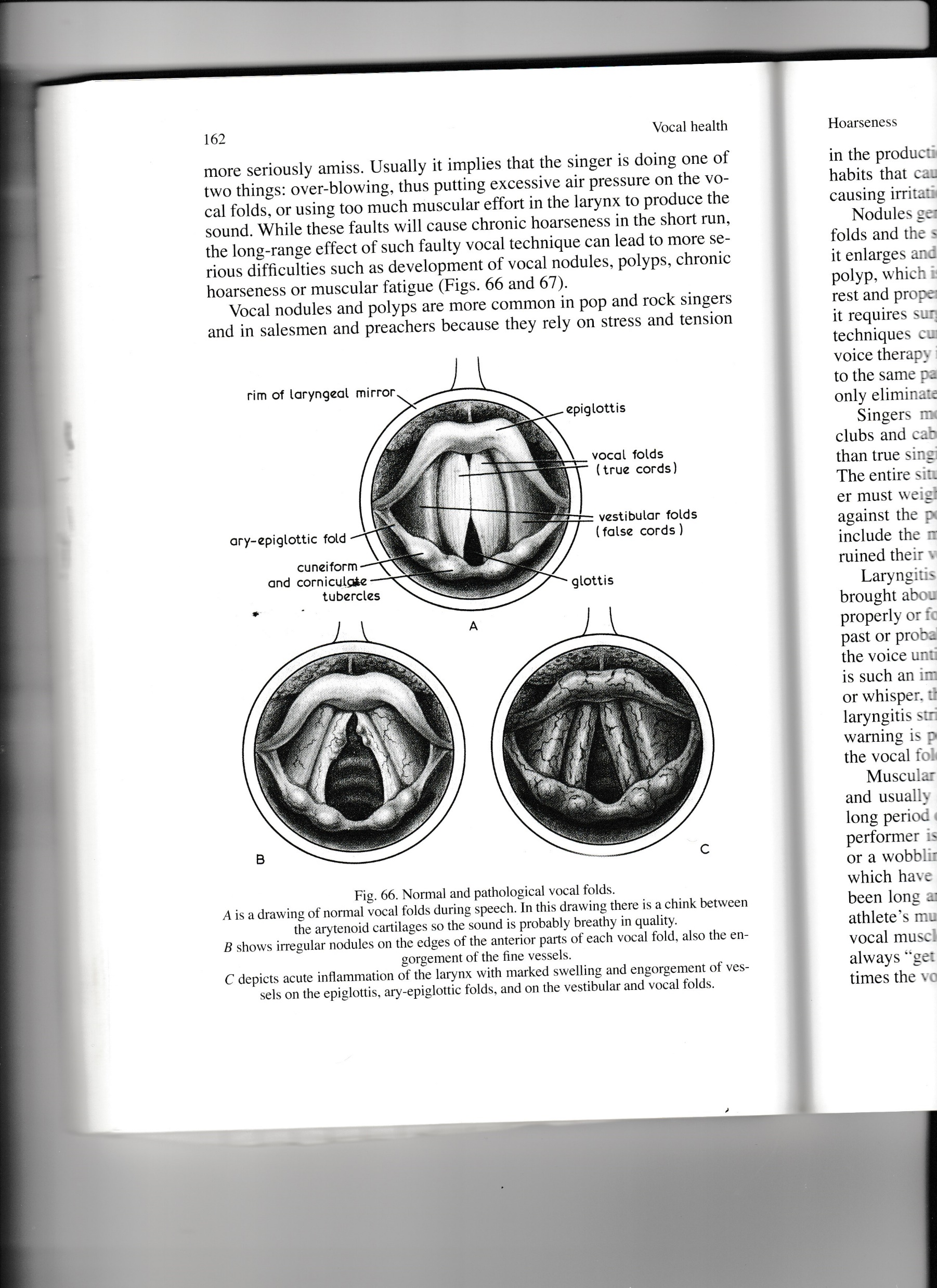 What is the larynx (the voice box)?
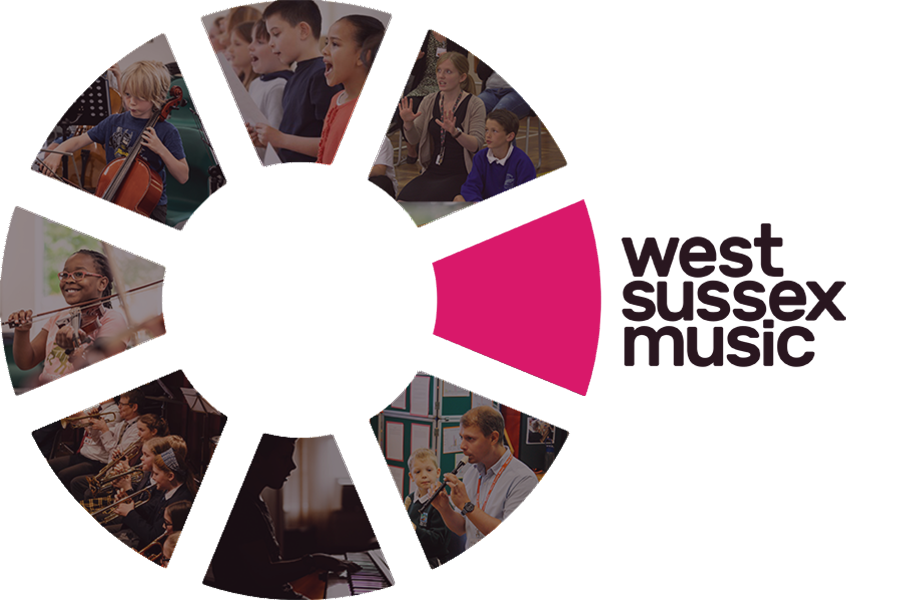 The larynx is a tube about 5cm long that sits on the top of your Trachea.
The top of the larynx is the epiglottis, this folds over and covers the trachea during swallowing.
3 different parts of it:
Supraglottis (above the folds)
Glottis – (the folds themselves)
Subglottis – (below the folds)
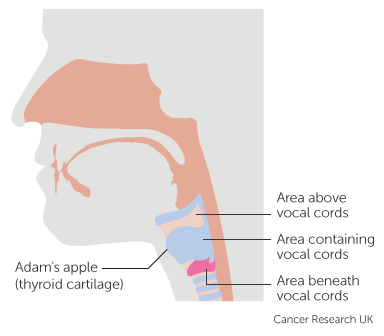 Here’s what it looks like
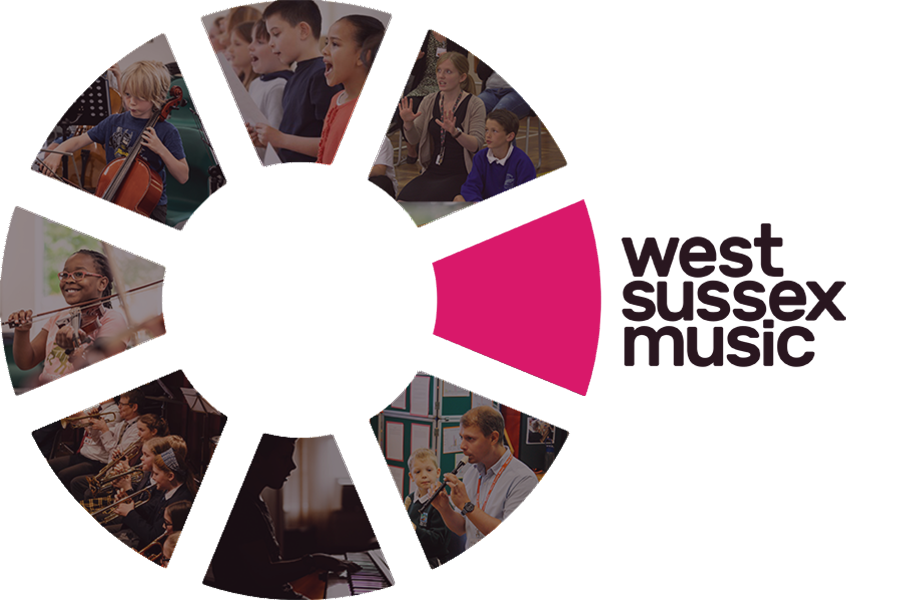 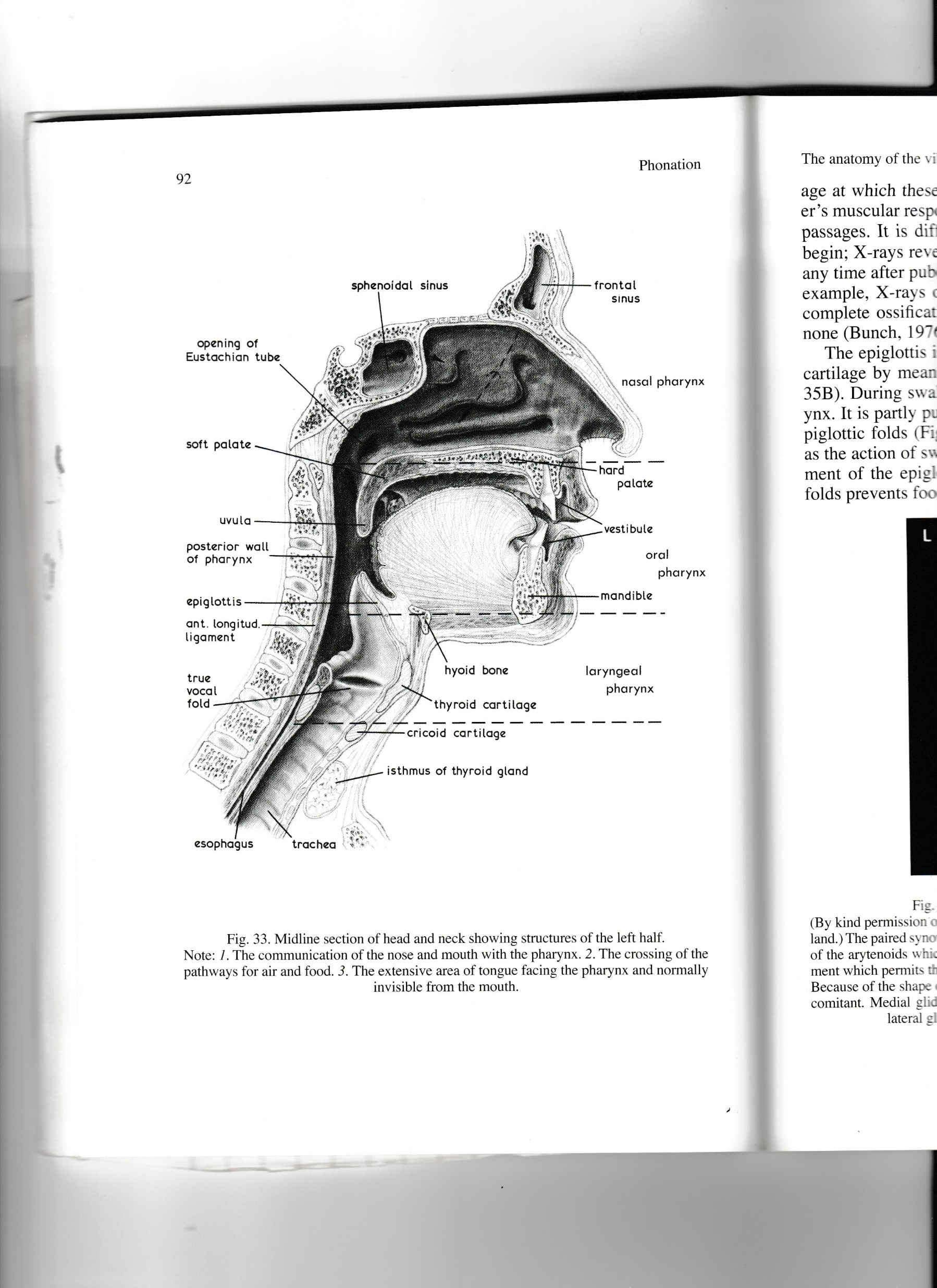 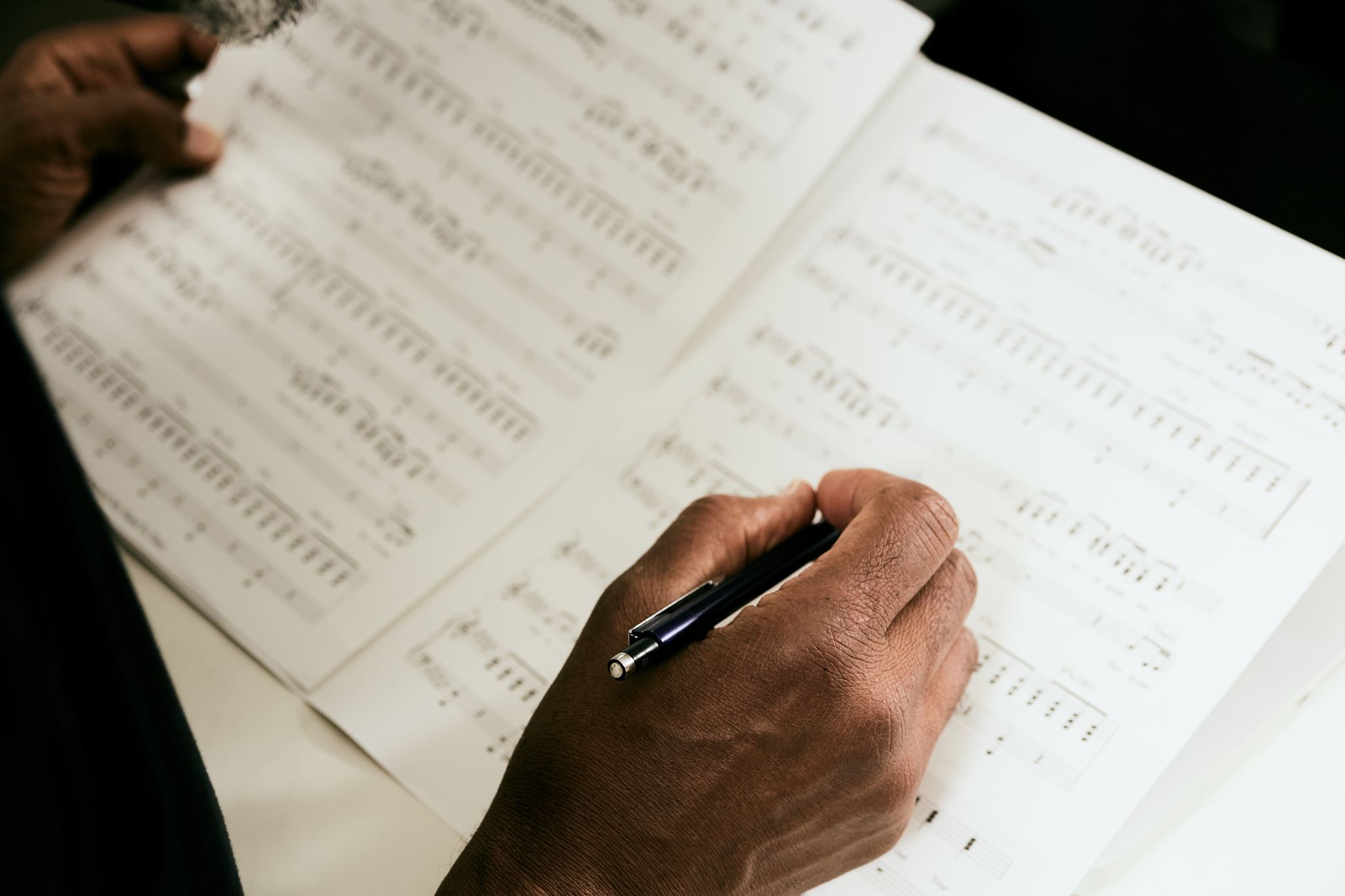 Singing pointers for KS1
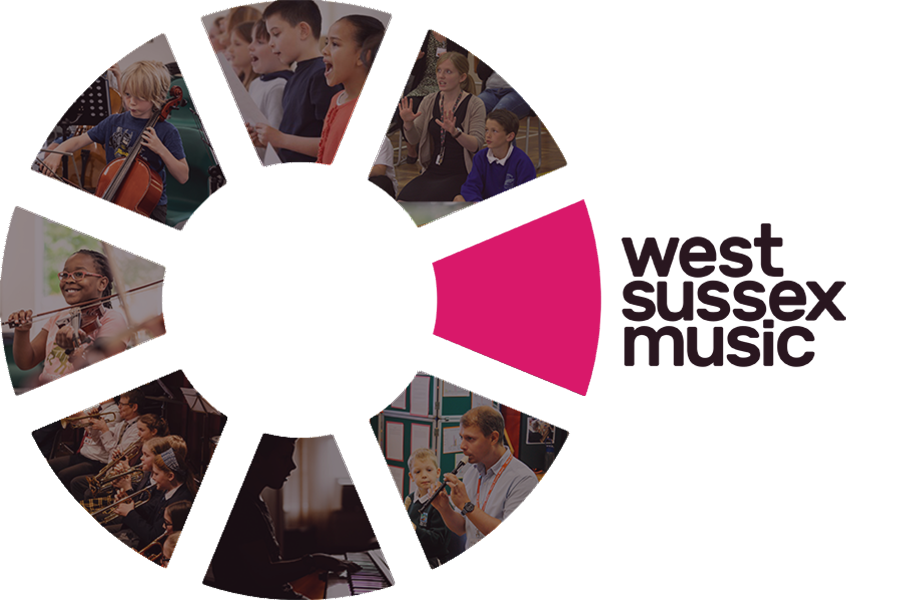 Posture: standing one foot apart when avoiding tilt of the head or lifting shoulders when singing.
Breathing: singing in 2 bar phrases with ease.
Phonation: flexible vocal range between C4 to E5; pure treble sound; matching their singing voice to their speaking voice.
Pitch recognition: Soh, Mi and Doh (5th, 3rd and tonic)
Musicianship: singing using call and response; introduce rounds at 7yrs old.
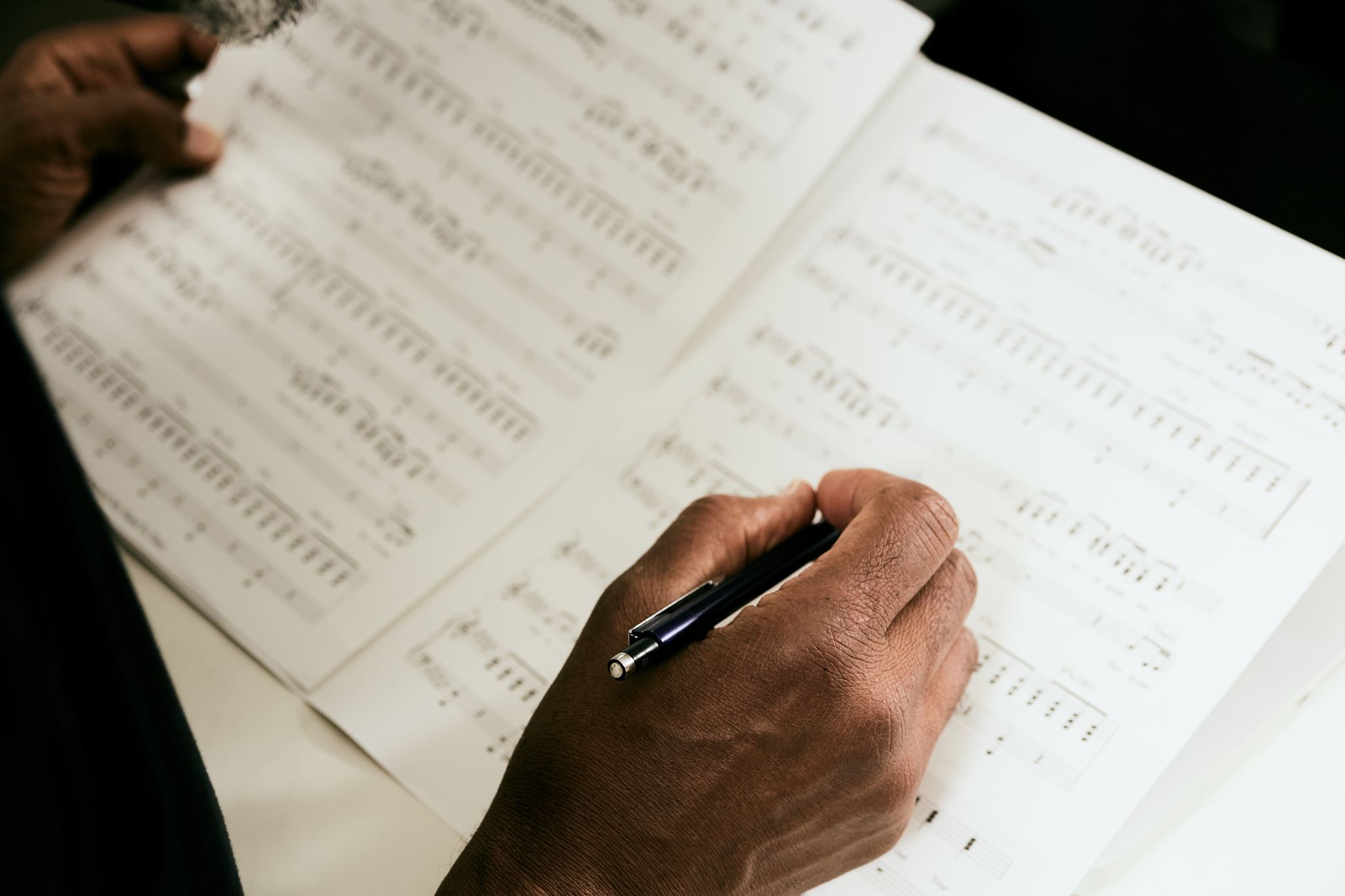 Singing pointers for KS2
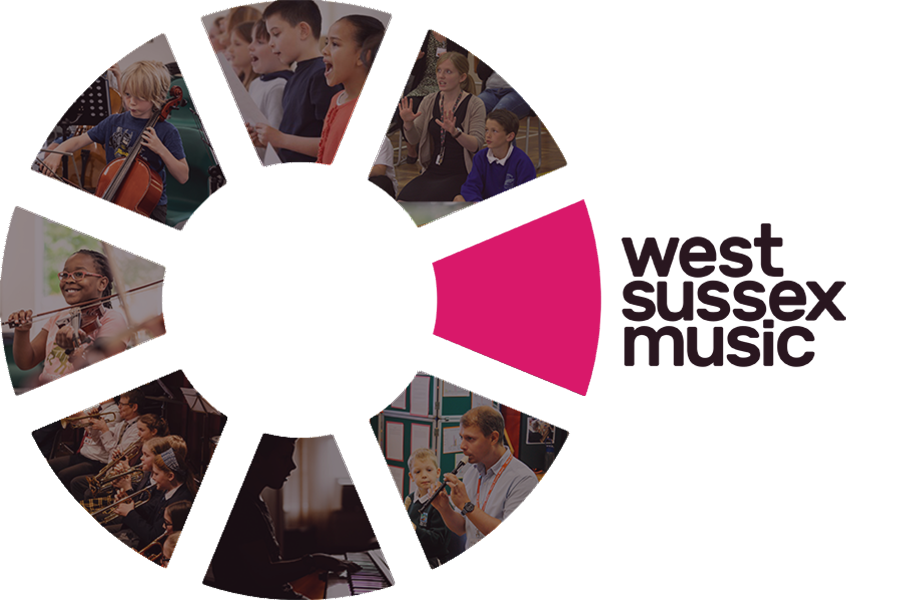 Posture: standing one foot apart when avoiding tilt of the head or lifting shoulders when singing.
Breathing: singing in 4 bar phrases with ease, using
Phonation: flexible vocal range between C4 to E5; smooth pure treble sound; use of chest voice and head voice.
Pitch recognition: flexible singing a full octave
Musicianship: singing using call and response; singing in three part rounds and part-songs.
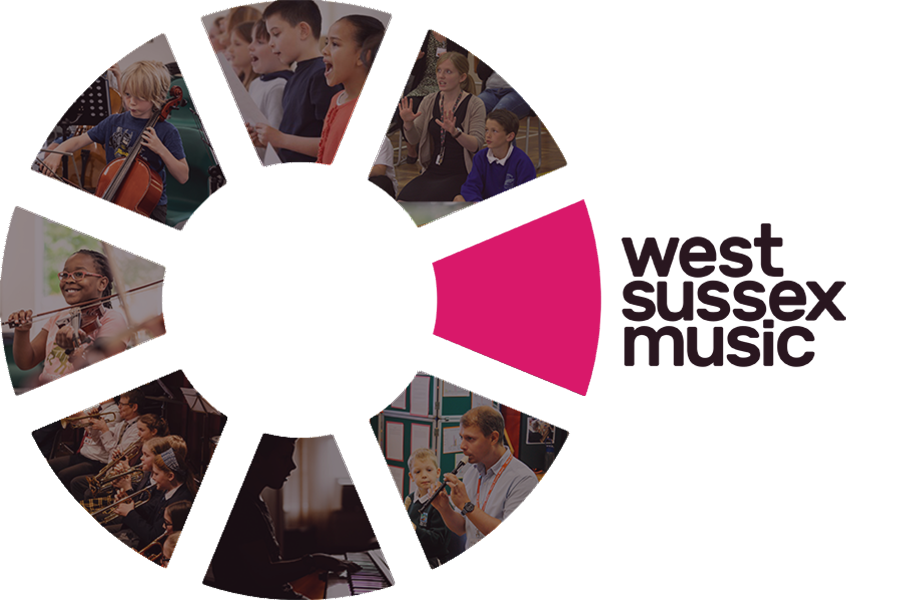 CPD Singing Resources used
KS1
Bought me a cat
Sally go round the sun

KS2
Obwissana
Senua Dedende

Big SingAye Mojinumba